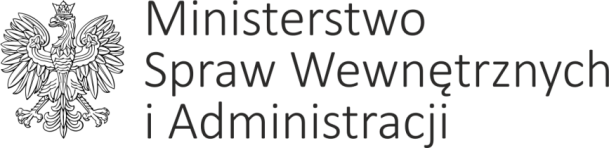 Nabór dla obszaru „Azyl i migracja”Program „Sprawy wewnętrzne”Funduszy Norweskich 2014-2021
Departament Funduszy Europejskich
Małgorzata Karska
MSWiA
17.07.2020
Cel naboru
Zapewnienie funkcjonowania krajowych systemów zarządzania azylem i migracją oraz zapewnienie prawa do ubiegania się o azyl
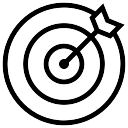 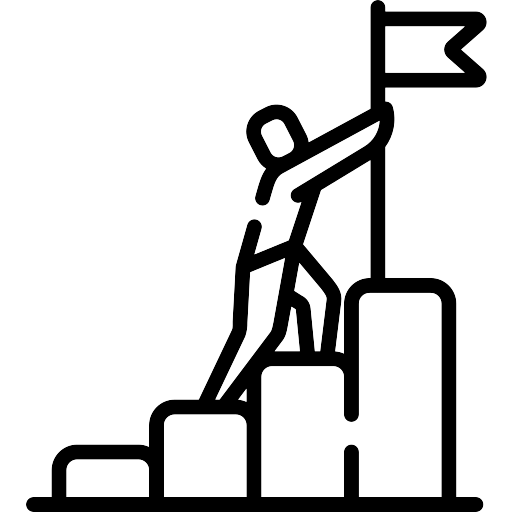 Cel osiągniemy poprzez:
wsparcie dla krajowych systemów zarządzania azylem i migracją, w tym dobrowolnymi powrotami; 
usługi wspierające osoby ubiegające się o nadanie statusu uchodźcy w korzystaniu z praw podstawowych (pomoc psychologiczna i prawna, udzielanie kompleksowych informacji migrantom i osobom ubiegającym się o azyl);
działania w obszarze dobrowolnych powrotów, w tym przede wszystkim szkolenia, warsztaty w tym zakresie dla funkcjonariuszy oraz dla pracowników mających bezpośredni kontakt z migrantami;
pomoc dla małoletnich, w tym tych bez opieki i innych grup o specjalnych potrzebach.
Na czym jeszcze nam zależy:
Na współpracy bilateralnej i międzynarodowej (EASO, UNHCR, IOM), 
Na współpracy pomiędzy administracją publiczną a organizacjami pozarządowymi (wspólne konferencje, warsztaty, spotkania itp.),
Na przeciwdziałaniu handlowi ludźmi,
Na wspieraniu dobrowolnych powrotów,
Na wsparciu i usługach dla małoletnich bez opieki ubiegających się o azyl i dla innych grup o specjalnych potrzebach,
Na zwalczaniu przemocy ze względu na płeć.

Za każdy z tych elementów będą przyznawane dodatkowe punkty.
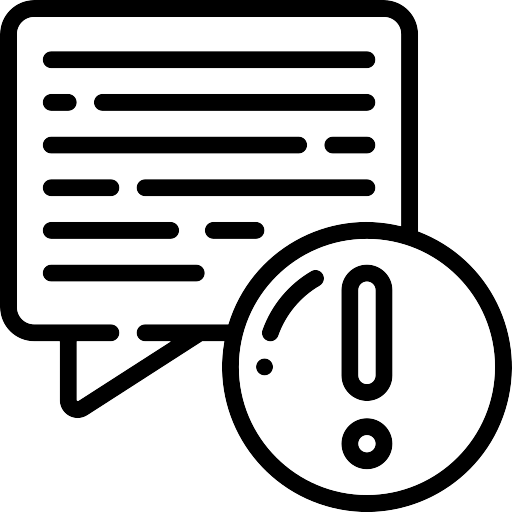 Proponowane działania
Wspieranie inicjatyw przyczyniających się do sprawnego funkcjonowania systemu azylowego, umożliwiającego osobom ubiegającym się o azyl przedłożenie wniosku o udzielenie ochrony międzynarodowej, rozpatrzenie wniosku w odpowiednim czasie, zaoferowanie zakwaterowania w trakcie rozpatrywania ich sprawy i umożliwienie dobrowolnego powrotu – wszystko zgodnie z instrumentami prawnymi Wspólnego Europejskiego Systemu Azylowego (WESA)
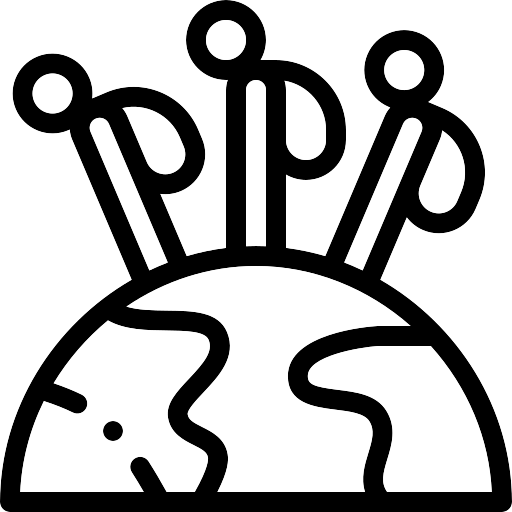 Proponowane działania
Pomoc m.in. psychologiczna i prawna, udzielanie kompleksowych informacji migrantom i osobom ubiegającym się o azyl.
Organizacje pozarządowe (lub instytucje z sektora finansów publicznych lub organizacji międzynarodowych) poprawią udzielanie informacji migrantom na temat ich praw, a w szczególności ich prawa do ubiegania się o azyl.
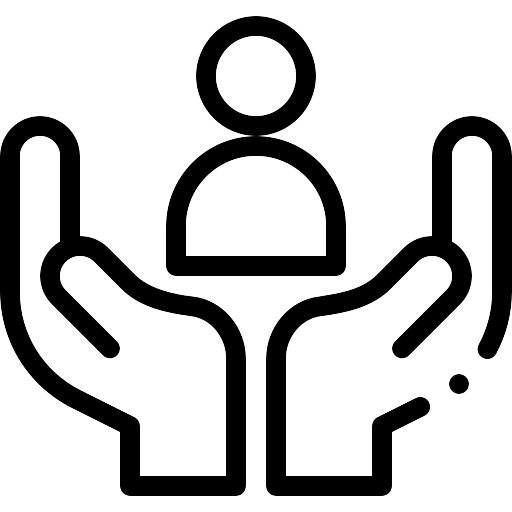 Proponowane działania
Rozbudowa i wsparcie dla ośrodków dla cudzoziemców, ze szczególnym uwzględnieniem potrzeb małoletnich, w tym małoletnich bez opieki i innych grup o szczególnych potrzebach.
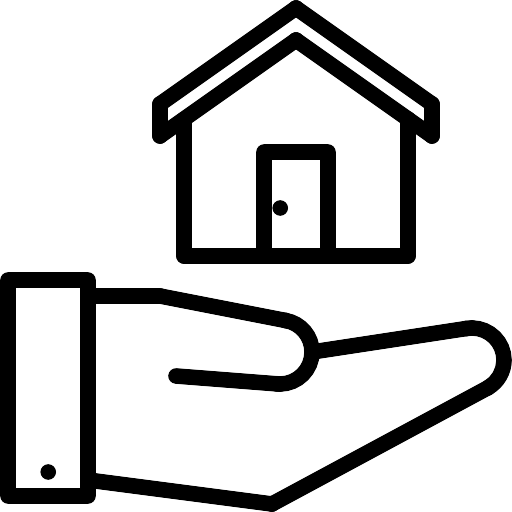 Proponowane działania
Wymiana wiedzy i dobrych praktyk – dwustronnych lub wielostronnych – na temat sposobów ulepszenia krajowych systemów zarządzania azylem i migracją.
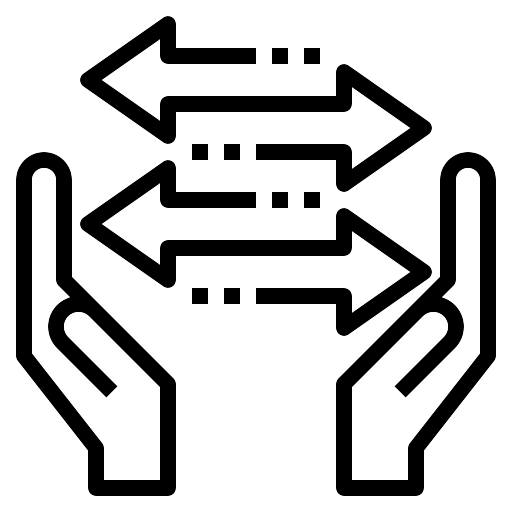 Proponowane działania
Kampanie społeczne (nie tylko skierowane do społeczeństwa polskiego, ale także do cudzoziemców) – mające na celu zwiększenie świadomości w zakresie włączenia społecznego i przeciwdziałania handlowi ludźmi.
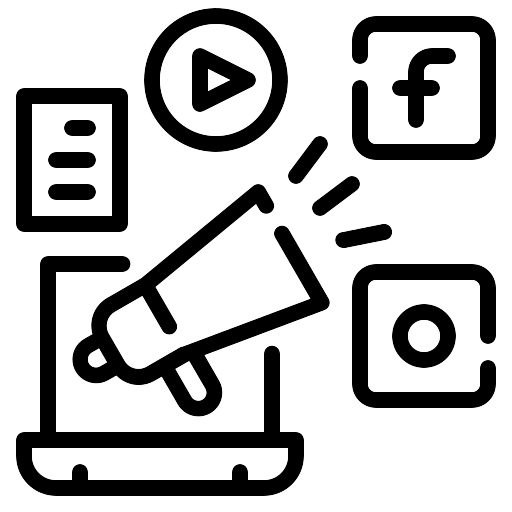 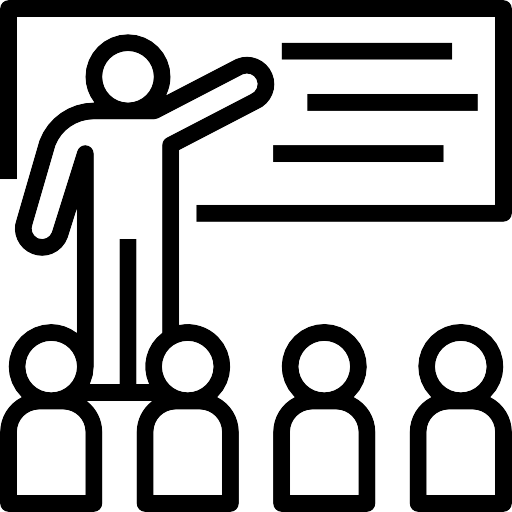 Proponowane działania
Szkolenia:
w zakresie dobrowolnych powrotów 
w zakresie wsparcia dla małoletnich i innych grup o specjalnych potrzebach 
– m.in. dla funkcjonariuszy SG, pracowników: UDSC, ośrodków dla cudzoziemców, placówek opiekuńczo-wychowawczych itp.
Kto może złożyć wniosek
1. podmioty publiczne (instytucje z sektora finansów publicznych) w rozumieniu ustawy o finansach publicznych;
2. organizacje pozarządowe, ustanowione jako osoby prawne w Polsce, działające w obszarze azylu i migracji (przy czym prowadzenie działalności w tym obszarze jest weryfikowane na podstawie statutu – jak wynika z ogłoszenia o naborze);
3. organizacje międzynarodowe, ich organy i agencje działające w obszarze azylu i migracji (zgodnie z ogłoszeniem o naborze – prowadzenie tej działalności jest weryfikowane na podstawie aktu założycielskiego tej organizacji/organu/agencji).
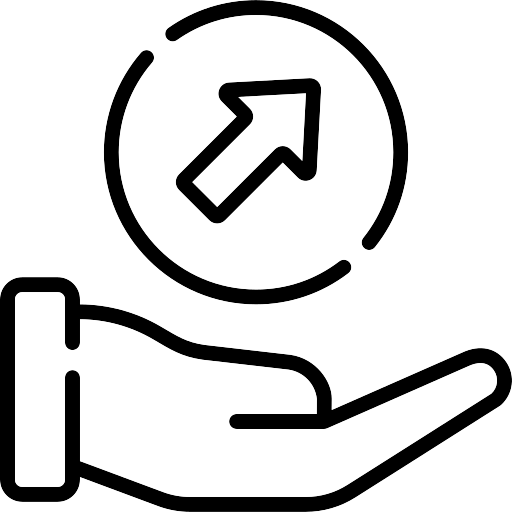 Inne kluczowe informacje
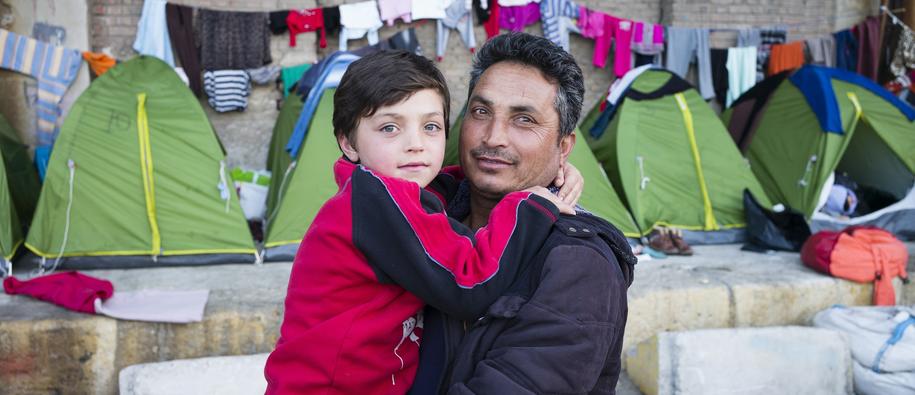 Termin składania wniosków: 14 sierpnia 2020 r.